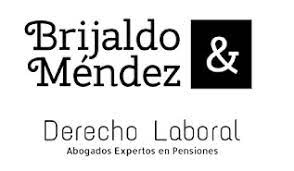 ASPECTOS BÁSICOS DEL SISTEMA DE PENSIONES PARA NO ABOGADOS
Dirigida a
SINTRAPULCAR TOCANCIPÁ
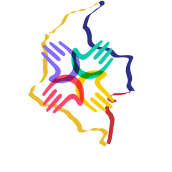 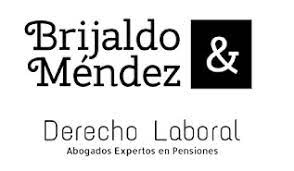 ¿Quienes somos?
Somos una oficina de abogados fundada en el año 2004, desde su fundación dedicada exclusivamente a temas pensionales y de derecho laboral individual.

Quienes hoy se dirigen a ustedes son:

PABLO MENDEZ CORTES, Abogado de la U. Santo Tomás, especialista en derecho Laboral y de la Seguridad Social, y en derecho Administrativo.

GONZALO BRIJALDO SUAREZ, Abogado de la U. Católica de Colombia, especialista en derecho Laboral y de la Seguridad Social.

Ambos somos abogados litigantes, cada uno durante más de 20 años en asuntos del derecho del trabajo, asesoría a entidades públicas y manejo de contingencias derivadas de pensiones legales y patronales relativos a pensiones en entidades en liquidación.
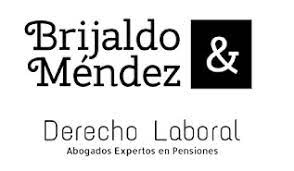 Por regla general los riesgos que tienen el potencial de afectar la vida de un trabajador suelen ser los siguientes:

E.G.	Enfermedad General
A.T.E.P.	Accidente de Trabajo o Enfermedad Profesional (hoy laboral)
I.V.M.	Invalidez, Vejez y Muerte
Principales Riesgos que pueden afectar a un trabajador (E.G.M – A.T.E.P. – I.V.M.)
El día de hoy nos centraremos en aquellos que riesgos que, de suceder pueden generar el derecho a una pensión.
Breve recuento de la historia en pensiones de las coberturas en Colombia
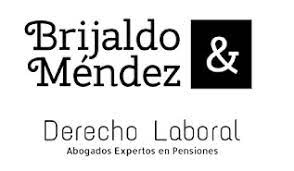 Este periodo se caracterizó por empezar a proteger los riesgos relativos a los riesgos EGM e IVM solo para  empleados públicos y existían las pensiones patronales

Resalta lo siguiente:

Inicio de cobertura ICSS en EGM
Cobertura solamente para los afiliados y sus beneficiarios
Afiliación solamente en los territorios en que existieran sedes del ICSS en salud
Imposibilidad de sumar tiempos de empleadores
Pensiones legales a cargo del Estado para el sector público
Casi desprotección absoluta para los riesgos de Invalidez y Muerte
Más favorable para los empleados públicos.
Periodo de 1945 a 1966
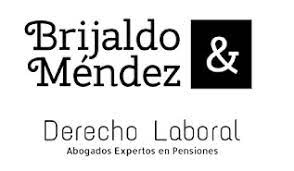 Este periodo se caracterizó por ampliar la protección de los riesgos relativos a salud, y empezaron a amparar los riesgos de IVM y ATEP.

Resalta lo siguiente:

Inicio de cobertura ICSS además de en salud, en pensiones y ATEP 
Pensiones patronales para el sector privado (imposibilidad de sumar cotizaciones a dos empleadores privados con los que se hubiera laborado antes de 1967, o tiempos públicos)
Pensiones legales a cargo del Estado para el sector público, pero desprotección para sus sobrevivientes. 
Más garantías para los trabajadores privados cotizantes.
Cobertura condicionada a la existencia de sedes del ICSS.
Existencia de pensiones compatibles y compartidas.
Periodo de 1967 a 1993
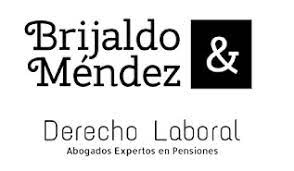 En este periodo se implementó en pensiones un sistema dual y excluyente entre dos regímenes, dirigido básicamente a trabajadores dependientes (públicos y privados)

Se caracterizó por:

Coexistencia de regímenes excluyentes (prima media y RAIS)
Bonos pensionales y cuotas parte que permitían sumar tiempos con diferentes empleadores o regímenes
Régimen de transición y favorabilidad.
Posibilidad de sumar tiempos públicos y privados
Pensiones compartidas.
Formulas de actualización del IBL y reglas para el incremento anual de las pensiones
Regímenes exceptuados
En general requisitos más favorables para pensionarse
Régimen subsidiado en Pensiones (solo prima media)
Posibilidad de cotizar desde el exterior
Periodo de 1994 a 2003
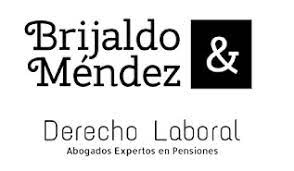 En este periodo se pretendió conservar la mayoría de avances de la ley 100 de 1993, pero se establecieron más requisitos y cargas para los afiliados

Se caracterizó por:

Volvió más robusto el sistema de la ley 100/93 (independientes)
Obligatoriedad de cotizar salud y pensiones, se establecieron controles y consecuencias.
Se aumentaron los requisitos para la pensión de vejez y se volvieron más rigurosos para invalidez y sobrevivientes
Se aumentó el monto de las cotizaciones a pensión.
Se aumentó la edad pensional a 57 y 62 años de edad y el mínimo de semanas de 1000 a 1300
Se estableció un sistema de liquidación de las pensiones de vejez, decreciente en función del nivel de ingreso.
Se implementó en la practica la posibilidad de cotizar desde el exterior para colombianos
Por primera vez se permitió en caso de pensiones de sobrevivientes, la posibilidad de compartir la sustitución pensional entre cónyuge y compañero o compañeras permanentes.
Unificación de un régimen para pensiones de alto riesgo.
Mayores restricciones para el traslado entre regímenes (límite hasta los 47 y 52
Periodo posterior a 2003
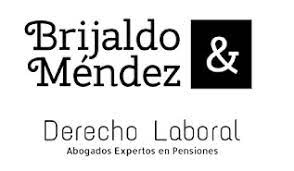 Acto Legislativo 01 de 2005
Se buscó la sostenibilidad financiera del sistema pensional

Eliminación gradual de la mesada 14
Limite temporal para el régimen de transición (31/07/2010) o (31/12/2014 -  750 semanas)
Se limitó la posibilidad de establecer reglas pensionales en las convenciones colectivas
Se limitaron los regímenes exceptuados
Se limitó la pensión máxima a 25 salarios mínimos
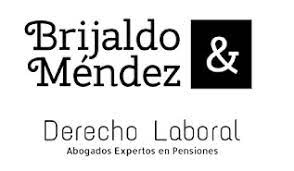 Se busca brindar cobertura universal, pero se entremezclan conceptos de seguridad social con protección social.  Los requisitos pensionales en términos generales se conservan, pero los regímenes que solían ser excluyentes se convierten en complementarios, y se elimina la pensión mínima de garantía.  Se mantiene la orden de reducción de semanas a favor de las mujeres. Enfoque de genero.

Principales aspectos:

Sistema de Pilares:	
Solidario
Semicontributivo
Contributivo
Componente Prima Media (hasta 2,3 smlmv)
Componente complementario de ahorro individual
Ahorro individual (aportes voluntarios)
A efectos prácticos se limita la cuantía de las pensiones
Se establece un régimen de transición
Vigencia a partir del 01 de julio de 2025
Principales Aspectos Reforma pensional (Ley 2381/2024)
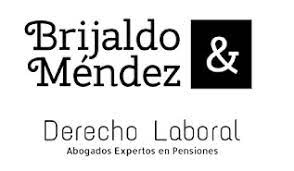 Escenario actual
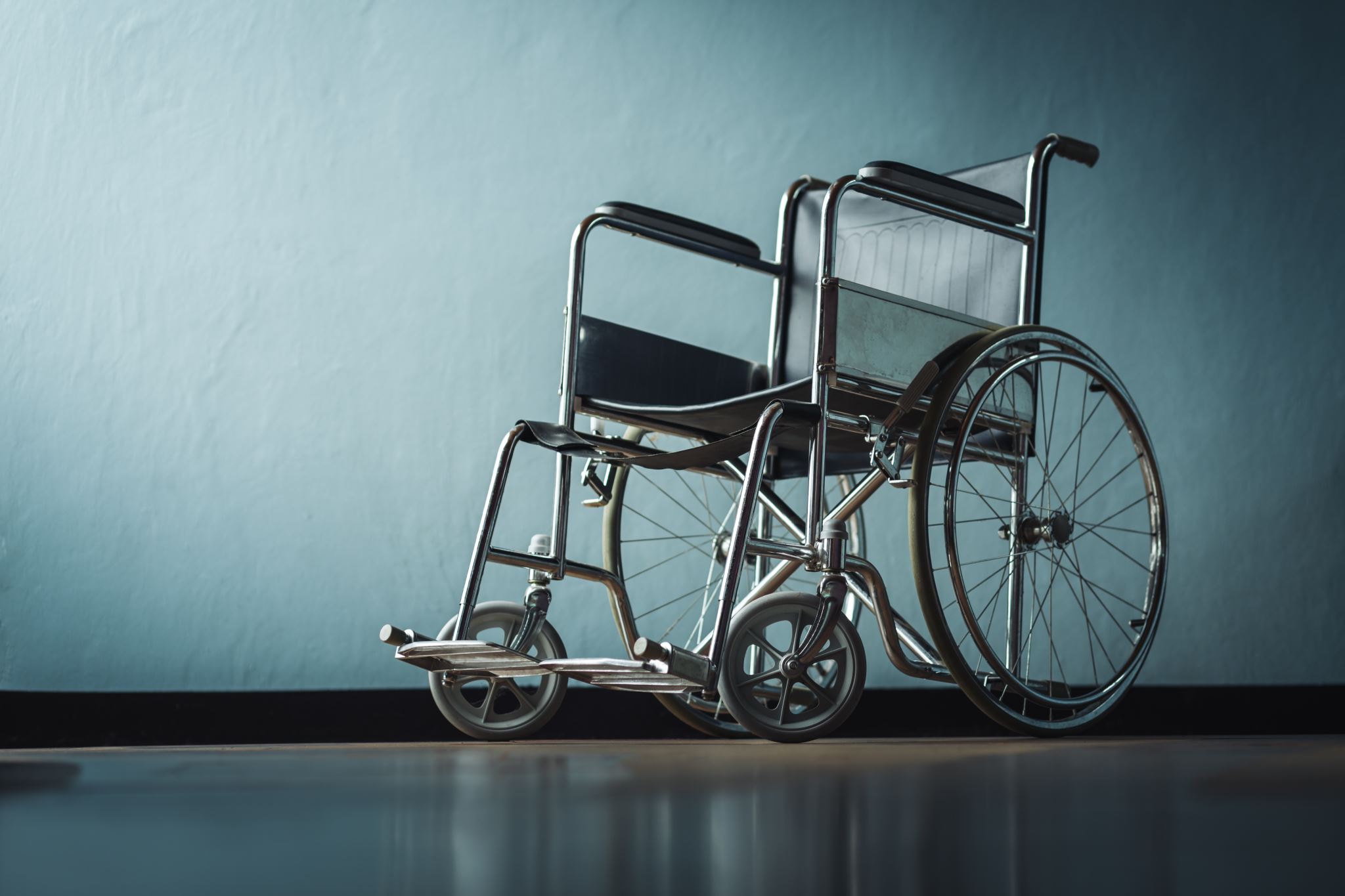 PENSIONES DE INVALIDEZ
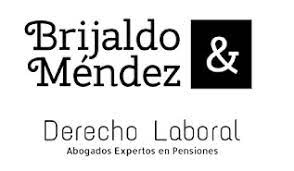 Consideraciones previas (Origen)
Tratándose de pensiones de invalidez es determinante si se trata de un evento laboral o de origen común, para lo cual entran a jugar, aparentemente de manera coordinada tanto las EPS, las ARL, y los Fondos de Pensiones.

Por regla general los eventos que no se determinan como de origen laboral, se tratan como eventos de origen común.

Cuando se presenta un evento que afecta la salud, entran en juego, en principio, las EPS y las ARL, cómo pasa a indicarse
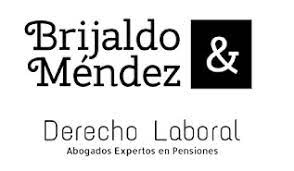 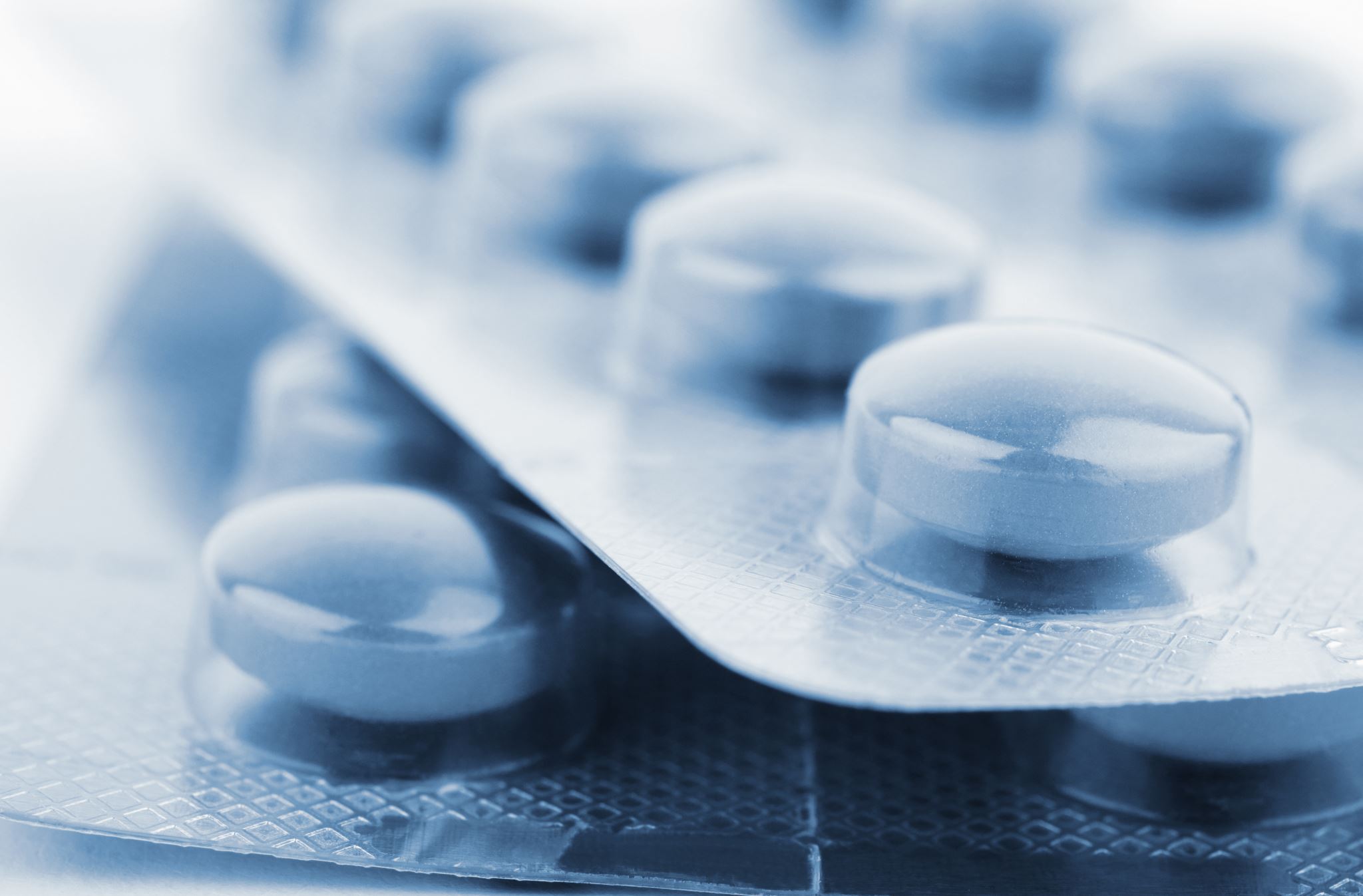 EPS (Entidades Promotoras de Salud)
Prestaciones asistenciales     (Gastos médicos, hospitalarios, quirúrgicos. Medicamentos, prótesis (plan de beneficios) 

Prestaciones Económicas (Incapacidades 66% los primeros 90 días, 50% después de los 90 días hasta 180 – AFP- Retoman después de los 540)
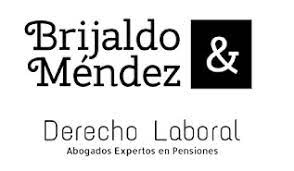 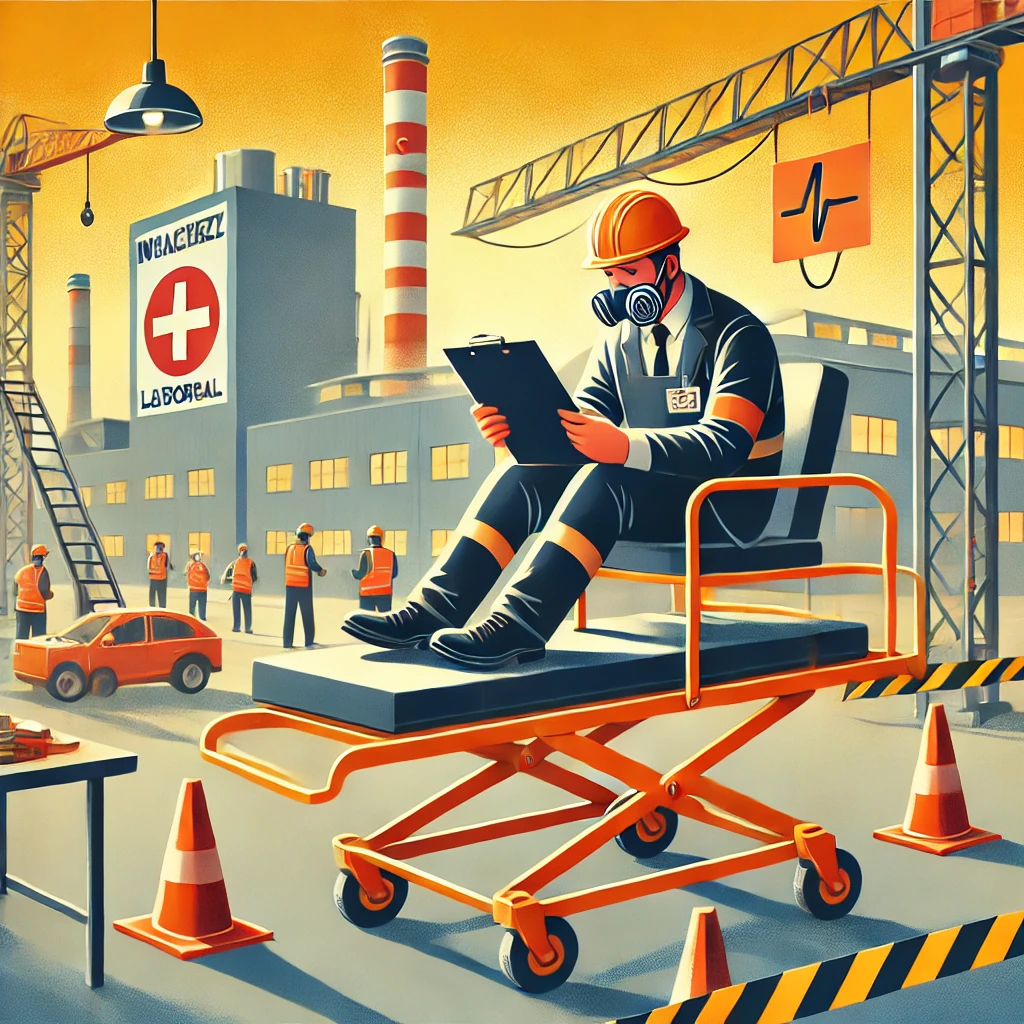 INVALIDEZ DE ORIGEN LABORAL- ARL (Accidente de Trabajo y Enfermedad Laboral)
Prestaciones asistenciales (Gastos médicos, hospitalarios, quirúrgicos. Medicamentos, prótesis)

Prestaciones Económicas
Incapacidad temporal (100% IBL)
Indemnización por indemnización permanente parcial (5% al 49% PCL)
Auxilio funerario (último IBC – Mínimo 5 y Máximo 10 SMLMV)
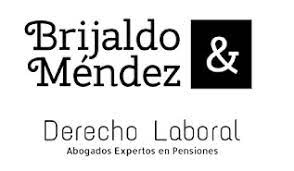 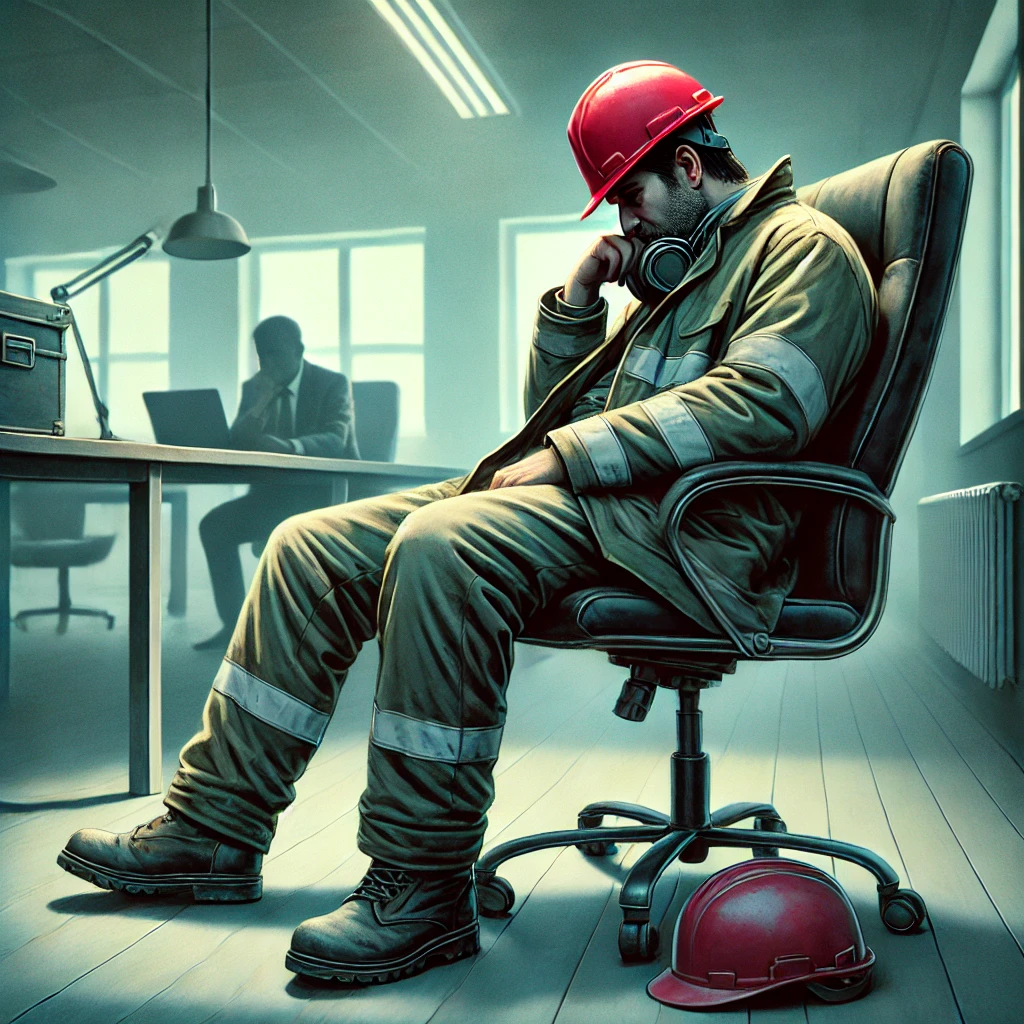 Pensión por Invalidez  de origen laboral
Dictamen de Calificación de Invalidez
Porcentaje de PCL
Fecha de estructuración
Origen
2. IBL (accidente o enfermedad)
3. Tasa de reemplazo 
      
PCL                  Tasa de reemplazo
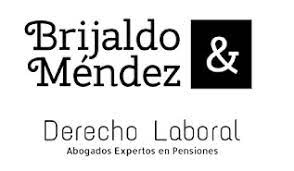 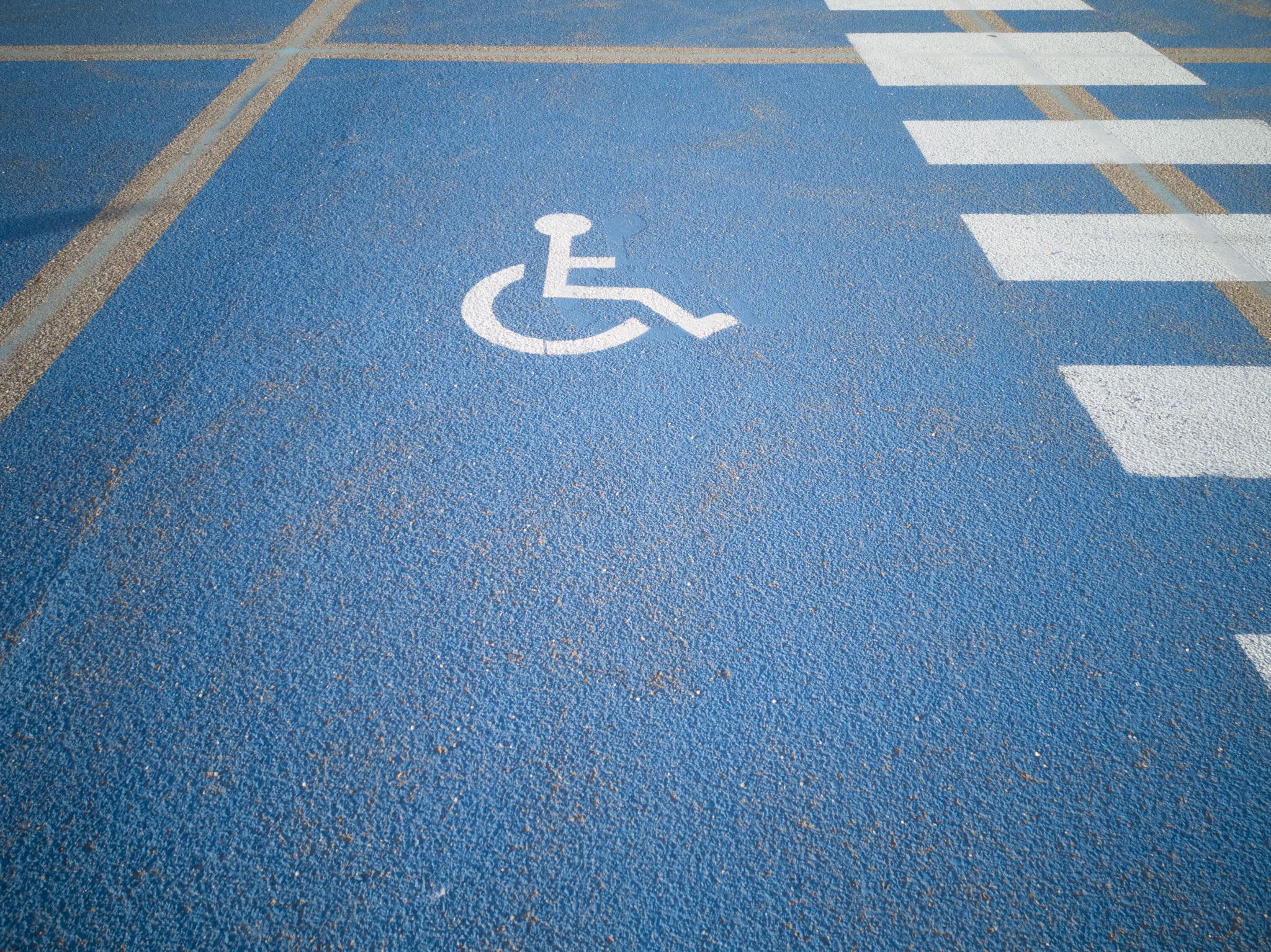 INVALIDEZ DE ORIGEN COMÚNA cargo de los Fondos de Pensiones
Prestaciones Económicas

Incapacidad temporal (día 181 hasta el día 540)

Pensión de sobrevivientes
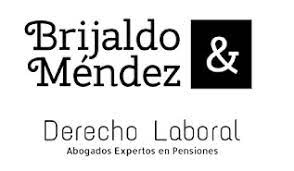 Pensión por Invalidez (común)
Fecha de estructuración 

Fecha de pago (incapacidades)

IBL (10 años o toda la vida laboral)

Tasa de reemplazo
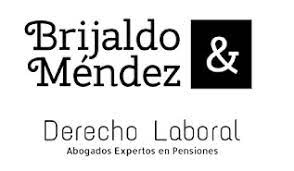 Otros aspectos importantes
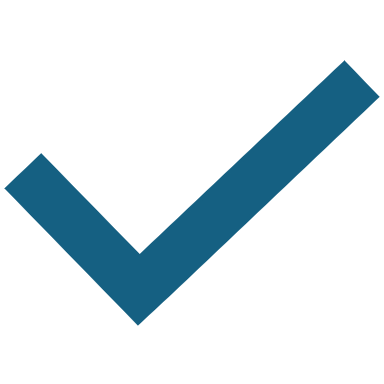 Proceso de calificación 
Inicio
Origen
EPS determina y envía al Fondo o ARL
Posibilidad de recursos (JRCI – JNCI)
Posibilidad de demandar origen  ¿?
PCL (Deficiencia y Rol Laboral)
Fecha de estructuración
Recursos (un trámite puede ir 2 veces a la Junta)
Revisión (cada 3 años)
Capacidad laboral residual
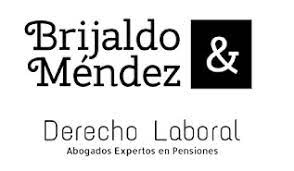 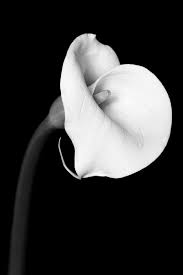 PENSIONES DE SOBREVIVIENTES
MUERTE DE ORIGEN LABORAL - ARL (Accidente de Trabajo y Enfermedad Laboral)
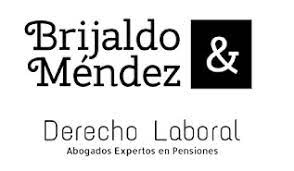 MUERTE DE ORIGEN LABORAL - ARL (Accidente de Trabajo y Enfermedad Laboral)
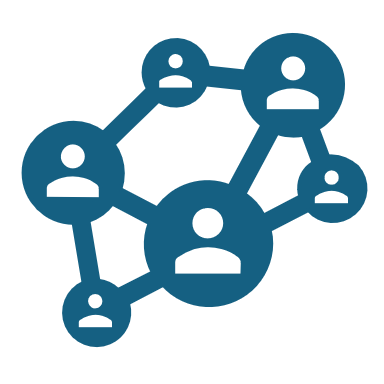 CUANTÍA
Monto por muerte del Afiliado (75% del IBL)

Monto por muerte del Pensionado 
	(100% de la pensión – si recibía 	auxilio de terceros ese 15% no se 	sustituye)

Qué pasa con los aportes al fondo de pensiones

Indemnización plena de perjuicios por culpa patronal
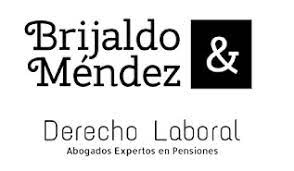 MUERTE DE ORIGEN COMUN  (Fondos de Pensiones)
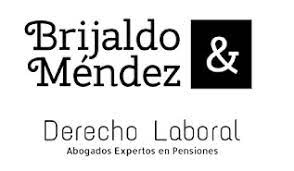 Pensión por muerte del Afiliado:Entre el 45% y el 75% del IBL) (45% IBL + 2% por cada 50 semanas luego de las 500 – límite 75%)
Pensión por muerte del Pensionado:

(100% de la pensión que recibía el pensionado)
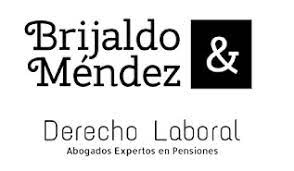 Muerte de quien tiene las semanas pero no venía aportando. (Solo para prima media)
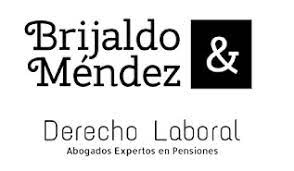 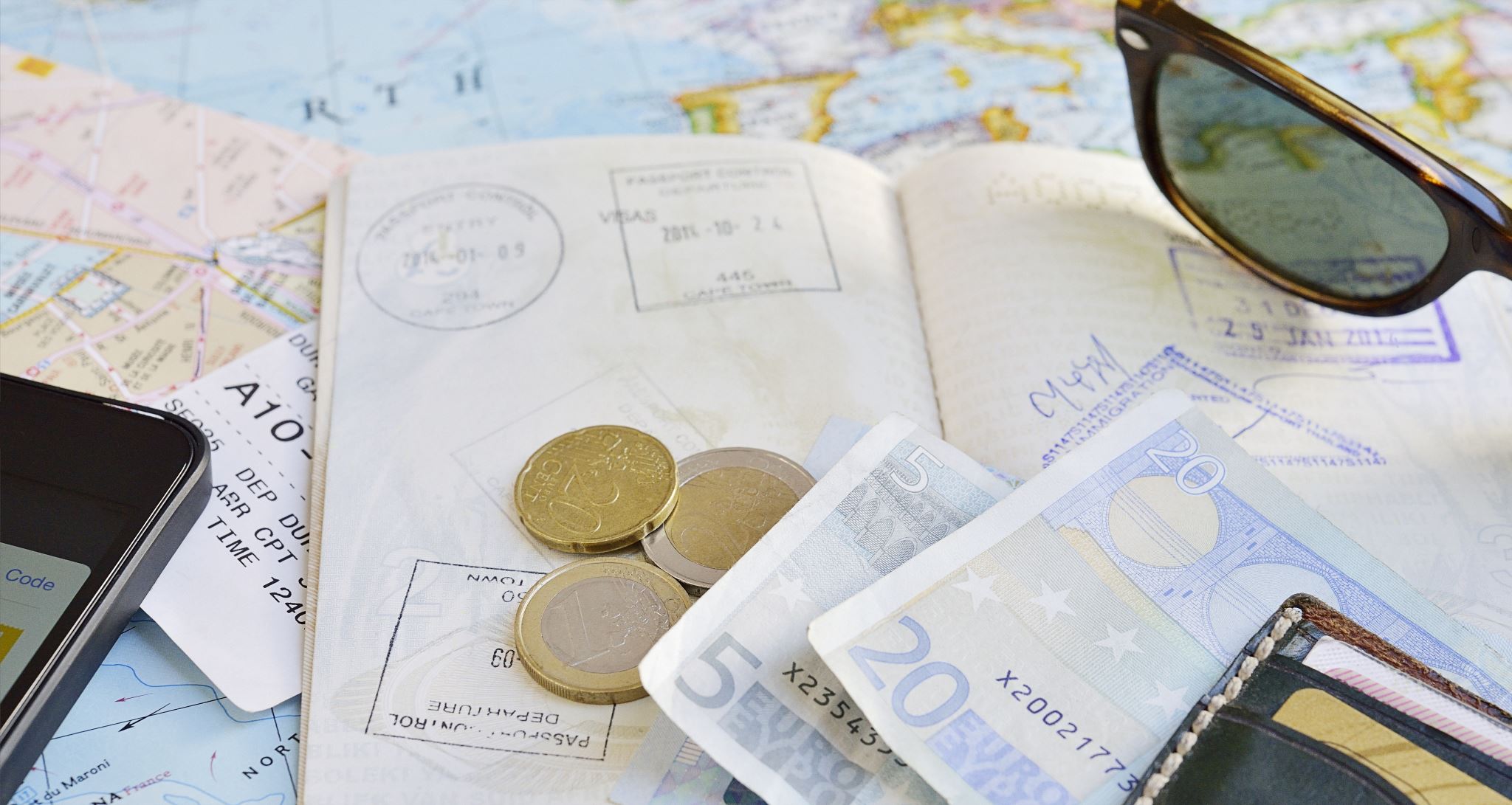 PENSIONES POR VEJEZ
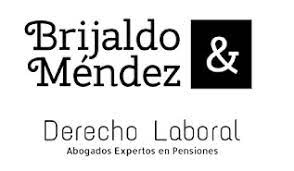 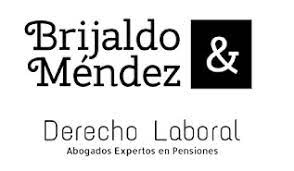 Respecto a las pensiones de Invalidez y Muerte la diferencia entre el Régimen de Prima Media y el RAIS es básicamente la fuente de financiación, pues en el primer caso se pagan del fondo común, y en el segundo se financian de pólizas colectivas que se pagan con los aportes de los afiliados, sin embargo, la cuantía de las mismas es idéntica.

Sin embargo, tratándose de vejez, es trascendente la elección de régimen, pues eso determina cambios importantes en la cuantía de la pensión de vejez, así como en el valor de la indemnización sustitutiva o devolución de saldos.
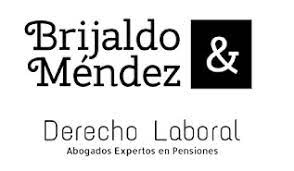 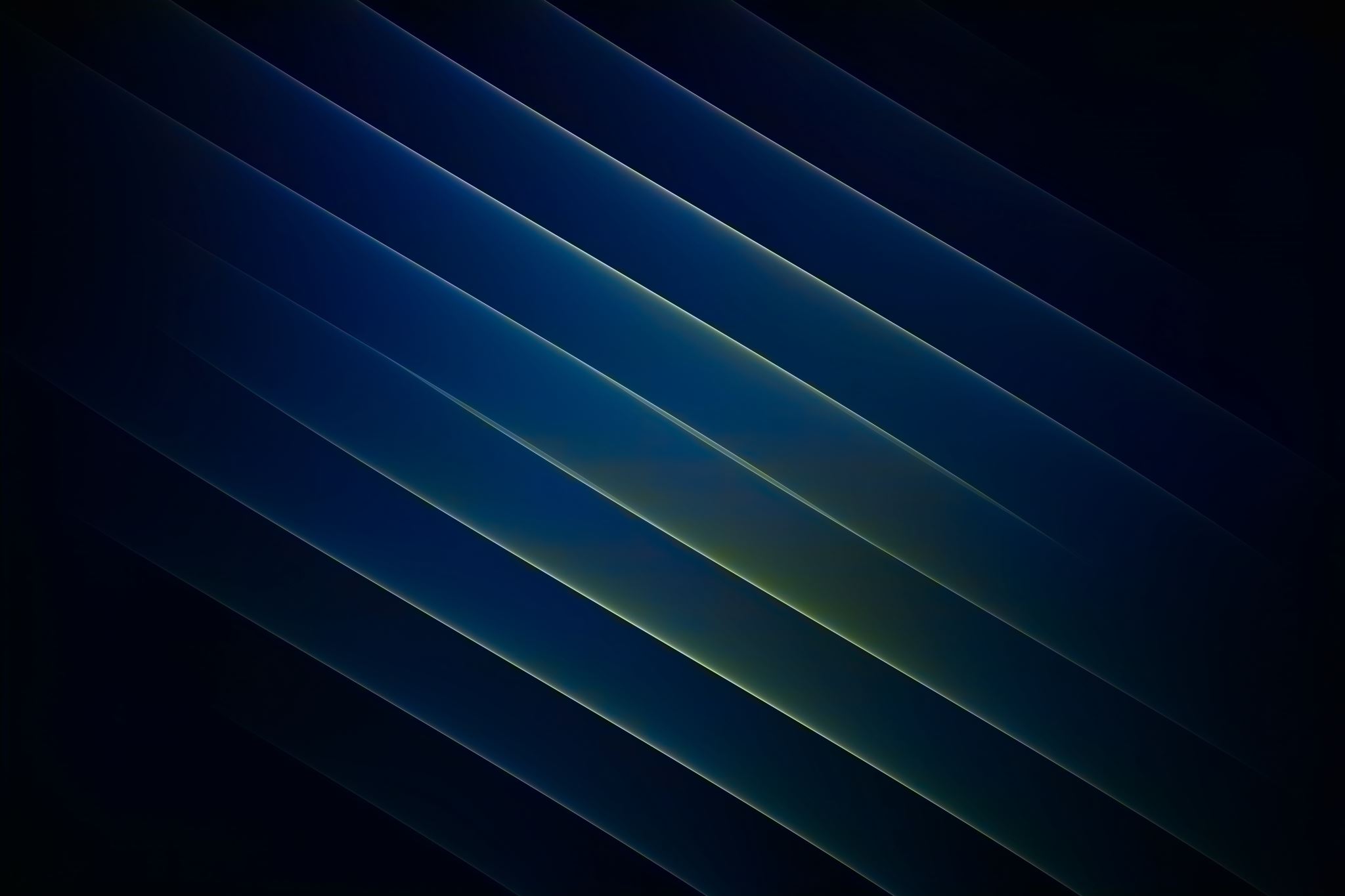 Dos regímenes
Pensión de vejez en el régimen de prima Media con Prestación Definida
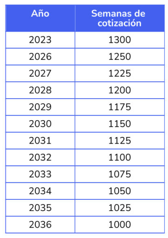 Requisitos 
57 años de edad para mujeres y 62 para hombres
1300 semanas (para mujeres reducción gradual para mujeres por orden de la Corte Constitucional – Así se caiga la reforma pensional)
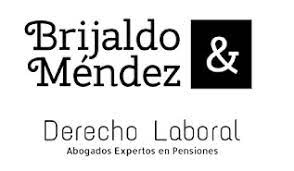 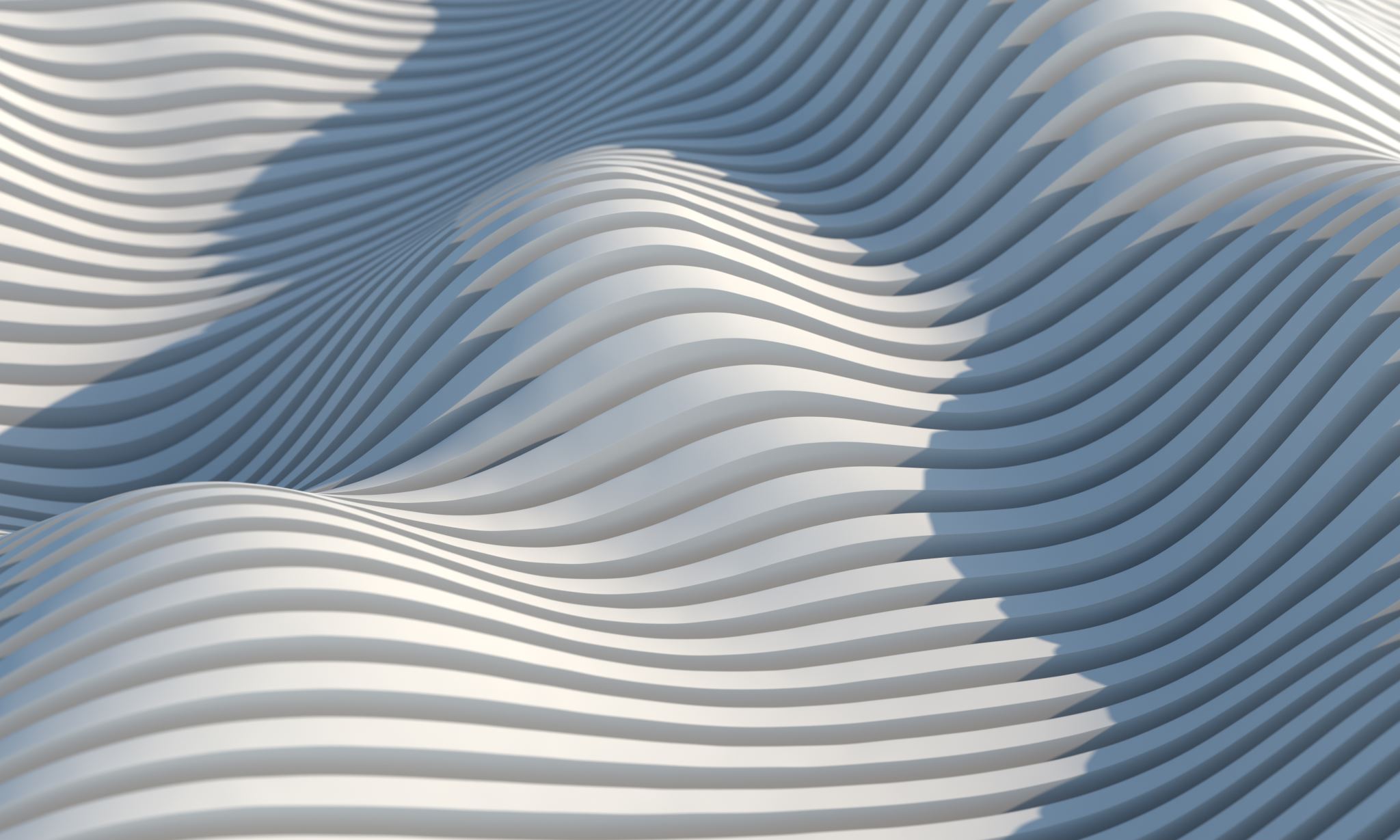 FORMA DE LIQUIDACIÓN
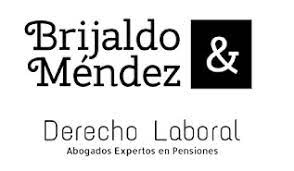 Pensiones Especiales (solo en prima media)
Padre o madre trabajadora con hijo invalido 
Establecido en el parágrafo 4° del artículo 9° de la Ley 797 de 2003 que dispone que quien tuviere un hijo discapacitado física o mental debidamente calificado que sea su dependiente económico y mientras permanezca en ese estado, tiene derecho a recibir una pension especial de vejez siempre que “(…) haya cotizado al Sistema General de Pensiones cuando menos el mínimo de semanas exigido en el régimen de prima media para acceder a la pensión de vejez.”
Vejez anticipada por invalidez
Establecido en la misma norma, dispone qué   las personas que padezcan una deficiencia física, síquica o sensorial del 50% o más, que cumplan 55 años de edad y que hayan cotizado en forma continua o discontinua 1000 o más semanas al régimen de prima media pueden acceder a pensión, solo con esos requisitos de edad y semanas.
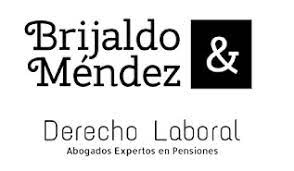 Ahorro Individual con solidaridad
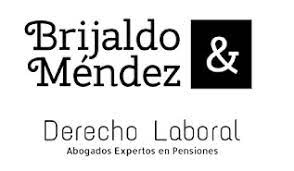 Ineficacia de la Afiliación / Indemnización de Perjuicios
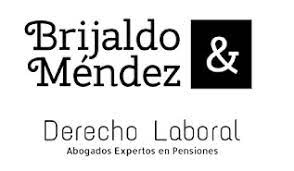 Cálculos actuariales
En Colombia en la gran mayoría de casos hemos empezado a trabajar jóvenes, pero no en todos los casos se realizaron los aportes, razón por la cual existe la figura del cálculo actuarial para convalidar los tiempos por los cuales existió omisión en la afiliación y pago de aportes.

Esta posibilidad es muy importante, por cuanto puede determinar que una persona acceda o no a su pensión cuando cumpla la edad mínima, o puede significarle una cuantía mayor en su pensión, y más recientemente, porque le permite permanecer en el régimen de transición de la reforma pensional, pues de manera general para quien devengue más de 4 salarios mínimos, le conviene el régimen actual por encima del de la reforma.   Para permanecer en el regimen de transición de la reforma, el pago del cálculo deberá realizarse antes del 30 de junio de 2025,
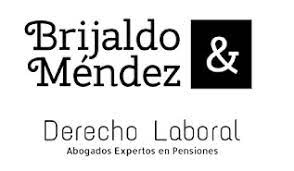 Fuero de prepensionados – Situación con la sentencia SU 003 de 2018
El fuero de prepensionado históricamente consistía en una estabilidad laboral para las personas que se encuentran a menos de 3 años para pensionarse, lo cual en un comienzo se interpretó de manera amplia, amparando a una gran cantidad de personas, no obstante la sentencia de Unificación SU 003 de 2018 precisó qué  los trabajadores que hayan cumplido con las semanas requeridas para acceder a la pensión de vejez, actualmente fijadas en 1,300 semanas en Colpensiones (para hombres), no tendrán derecho a la estabilidad laboral reforzada si les faltan tres años o menos para alcanzar la edad de pensión. Esto se debe a que el derecho al reconocimiento de la pensión no se ve afectado, ya que la edad es un requisito que se cumplirá inevitablemente con el transcurso del tiempo. 
Lo anterior genera varios casos que expondremos en la siguiente sección.
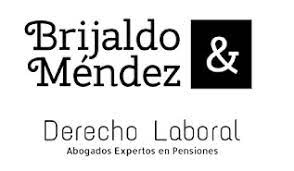 CASUISTICA
Para aclarar los temas por lo menos más problemáticos hemos preparado una pequeña casuistica para aclarar tres temas principales:

Fuero de Prepensionados
Liquidación de pensión de vejez
Liquidación aproximada de una pensión de vejez con la reforma pensional
Régimen de transición con la reforma pensional
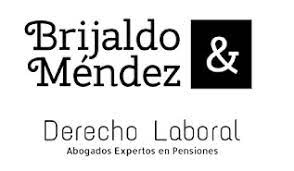 Casos fuero de prepensionados
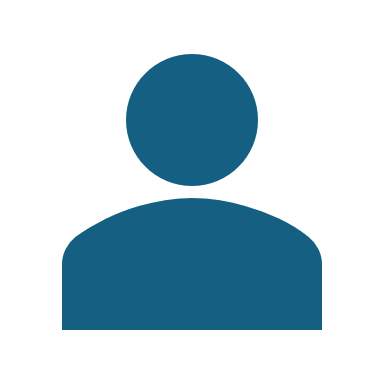 Caso 1.

Laura consulta a su fondo de pensión sobre sus semanas cotizadas y descubre que ya ha acumulado 1340 semanas. Sin embargo, aún le faltan dos años para alcanzar la edad de jubilación.

¿Aplica o no el fuero de prepensionado?
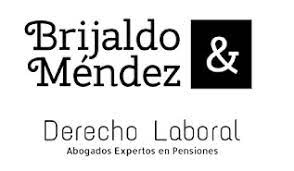 Caso 2. Carlos ha trabajado en una empresa.  Al consultar a su fondo de pensiones  encuentra que le faltan tres años para completar las semanas exigidas para acceder a su pensión, pero solo le restan dos años para cumplir 62 años.

¿Aplica o no el fuero de prepensionado?
Casos fuero de prepensionados
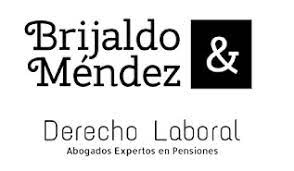 Caso 3.

Roberto tiene 61 años, pero aún le faltan cinco años para completar las 1,300 semanas de cotización requeridas.

¿Aplica o no el fuero de prepensionado?
Casos fuero de prepensionados
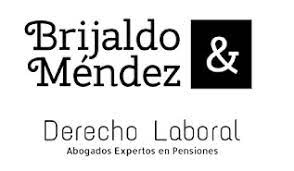 Caso 4. (con trampa)

Luisa (mujer) cumplió 54 años y cuenta con 1050 semanas de cotización.

¿Aplica o no el fuero de prepensionado?
Casos fuero de prepensionados
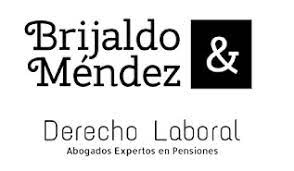 Trampa
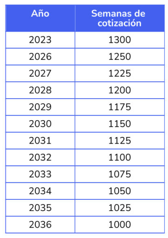 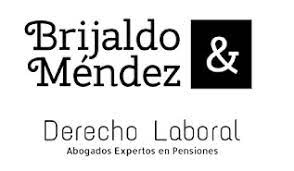 Ejemplo de liquidación de pensión en Colpensiones
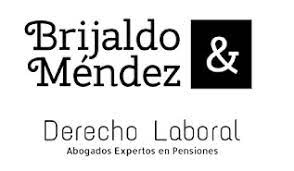 Caso
María (mujer) no se ha pensionado y cumplió en enero de 2025, 60 años de edad y 1800 semanas cotizadas, el IBL de María calculado sobre sus 10 últimos años, actualizado con el IPC es de $14.235.000. ¿Cual sería el valor de su pensión hoy?
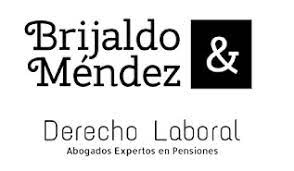 Solución
IBL = 14.235.000
S=14.235.000/1.423.500 = 10
Tasa de reemplazo	= 65,5-(0,5*10) = 60,5
Aumento por semanas   = 500/50 = 10
Ese resultado por 1,5   = 10*1,5= 15
Se suma a la tasa de reemplazo inicial = 60,5+15 =75,5
Ese es el porcentaje que se aplica al IBL, y así se consigue la mesada pensional para este año:

14.235.000*75,5/100= 10.747.425 

No tendría a retroactividad por estar realizando aportes al Sistema
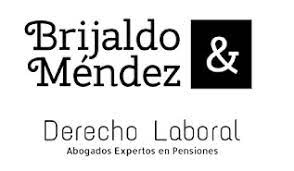 Liquidación aproximada de una pensión de vejez con la reforma pensional
Ejemplo trabajador con 10 smlmv y 1300 semanas
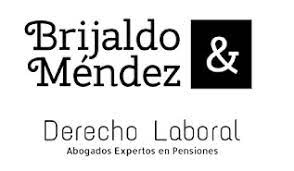 Juan tiene 880 semanas hoy ¿Tiene régimen de transición de la reforma pensional?
Juan reporta 800 semanas, pero entre sus 18 y 20 años trabajó con su tío en una panadería y no le cotizó ¿Tiene régimen de transición?
María tiene 700 semanas, pero como contadora independiente no cotizó entre los años 2004 y 2007 ¿Tiene régimen de transición de la reforma pensional?
Casos Régimen de transición de la reforma pensional
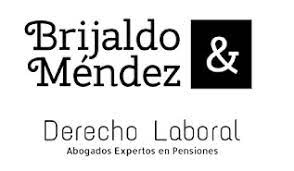 Dudas frecuentes:

Qué pasa si no cotizo los 10 últimos años o solo cotizo 5 de esos 10 años
Qué pasa si cotizo más de las semanas para el tope máximo ¿Me las devuelven?
¿Qué sucede con el tiempo que presté servicio militar?
¿Qué es el bono pensional?
¿Cuando tengo derecho a Retroactividad pensional?
¿Puedo aumentar mis cotizaciones para aumentar el valor de mi pensión?
¿Qué pasa si la empresa no reporta mi accidente de trabajo?
¿Qué consecuencias tengo si no reporto a mi empleador un accidente de trabajo?
Atención de inquietudes y dudas del público
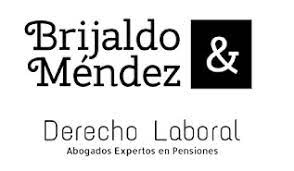